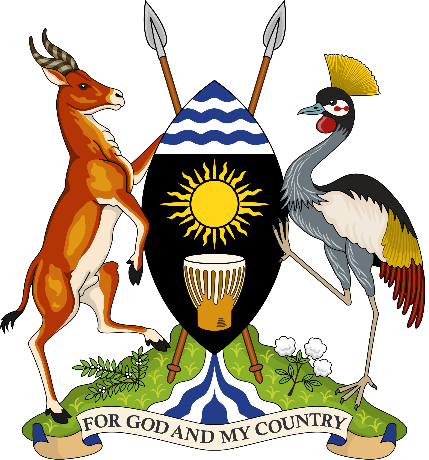 LOCAL GOVERNMENT FINANCING ISSUESPresentation at LG Budget Workshops for FY2019/20by
Local Government Finance Commission
Presentation Outline
Responses to issues raised last year and how they have been addressed
Guidelines for Unconditional Grant
Fiscal Decentralisation Architecture (FDA) and Determining the Share of LG transfers out of the National Budget
Measures for Local Revenue Enhancement
2
Overview of the Issues and How they were addressed
3
Overview of the Issues and How they were addressed
UNCONDITIONAL GRANT GUIDELINE
4
Overview of the Issues and How they were addressed
5
Overview of the 2019/20 Grant Information and Budget Requirements
Policy priorities/sector objectives
Structure and Purpose of Sector Transfers
Allocation Formulae
Budget Requirements
6
Policy Priorities
A number of priorities were set out in the NDP to which the UCG is contributing, including:
Strengthen Public Financial Management, through the introduction of the IFMS, Performance Based Budgeting and the reform of fiscal transfers.
Increase public demand for accountability and strengthen compliance with accountability rules.
Improve citizen participation and contribution in promoting rule of law, transparency and accountability in the provision of services to achieve equitable and sustainable development.
Improve coordination, and harmonization of policy, planning, budgeting, and M&E at National and Local Government levels. 
Improve public service management, operational structures and systems for effective and efficient service delivery.
Enhancing the performance of the public sector and strengthening service delivery.
The Decentralisation of the Payroll, the Human Resources Function through the IPPS.
7
Structure and Purpose of the Unconditional Grant
8
Structure and Purpose of PSM Transfers
NB: These allocations are not formula based
9
Formula for Un-conditional Grant Wage AllocationThe formula for UCG wage is in the process of being developed. The IPFs are based on the existing wage bill from MoPS plus approved recruitment by the Ministry of Public service.
10
Formula for Unconditional Grant Non- Wage Recurrent
UNCONDITIONAL GRANT GUIDELINE
11
Public Sector Management Grant
Allocations under the Public Sector Management grant would remain ad hoc, and not formula based.  The support services grant is currently comprised of:
Pension and gratuity
Urban Ad-hoc eg for start-up and related other
Rural Ad-hoc eg for start-up and related other
12
Overview of Budget Requirements
13
14
Overview of Budget Requirements
15
Overview of Budget Requirements (cont.)
16
Inter-Governmental Fiscal Transfer Program for Results (UgIFT PfoR).
When the allocation formulae was reviewed in 2015, some LGs experienced reductions in some grant allocations, effective FY2016/17. The effect seemed heavy especially for the sectors of Health and Education. Therefore this necessitated some additional funds most especially for the two sectors as this would otherwise mean closure of some service units like health units and schools in some LGs.

In FY2018/19 Government negotiated financial support from World Bank to address the problem, in  sector of Health and Education, under the Inter-Governmental Fiscal Transfer Program for Results (UgIFT PfoR).
17
Negotiations on Conditional Grants
Article 193(3) of the Constitution requires negotiations between local governments and sector ministries managing conditional grant funded programs to take place with a view of coming up with a transparent and effective system of implementing programs funded using conditional grants. 
For FY 2019/20, the Commission conducted the negotiations in August 2018 and the results are included in the respective sector budget guidelines.
18
Design of the Fiscal Decentralization Architecture
The design of the Fiscal Decentralization Architecture has been completed. This FDA has a number of recommendations, aimed at strengthening fiscal decentralization by protecting and promoting local government financing, enhancing orderliness and control in the management of intergovernmental fiscal relations, strengthening LG capacity for supervision / monitoring of service delivery and increasing discretion in local decision making.

The design of the FDA focussed on achieving efficiency in fiscal decentralisation. The FDA has 6 pillars as reflected in the figure below. These are the legal and practical provisions that shall ensure orderly operation, protection, credibility and reliability of the fiscal decentralisation system. This constitutes the fourth phase of the current reforms in the Fiscal Decentralisation.
19
Figure 1: The Pillars (6) of the Proposed FDA
20
Determining LG Share out of National Budget
This phase included, reviewing LG mandates and estimating the cost of adequately financing those mandates relative to the overall budget.
This is to ensure that the size of grant transfers to LGs is commensurate with the range of services provided by the LG's which helps to improve confidence in budgets and sustain service delivery.
Status: The Final Report was submitted in November 2017.
21
Some of the key recommendations
Determining the Share of LG transfers out of the National budget: Over the medium term, LG transfers/ grants allocations should recover the real values from the per capita of UGX 69,858 in FY2017/18 to atleast UGX 115,757 per-capita over the medium term. 
That is, to nominally increase gradually from UGX 3.151trn (FY2018/19) to UGX 4.759trn (FY2021/22) over the next 4 years.
Inter-Governmental Fiscal Transfers: Equity and transparency have to be regularly observed in the grants allocation formulae. 
Local revenues: Their legal provisions have to be reviewed. Besides, a Local Revenue Management Policy linked to National Tax Policy should be formulated for effective management of revenues.
22
Measures to enhance Local Revenue Performance
Establishing and Rolling-out of the Local Revenue Database 
The Commission, with financial resources from FINMAPIII has between FY2014/15 and FY2017/18 supported 121 districts, 16 MCs and 4 TCs to computerise the local revenue registers. 

The above mentioned LGs were provided a laptop and a printer each, for enhancing local revenue database management.

In addition, with financial support from Uganda Support to Municipal Infrastructure Development Programme (USMID) the Commission has assisted the 14 pilot Municipalities to increase their collections.
23
Impact of Local Revenue Databases
As a result of multiple approaches including utilization of the local revenue database, local revenue collection has increased for many LGs. For instance between FY2012/13 and FY2016/17 the Districts like Jinja has increased from UGX 596m to 3.3bn; Ntungamo from UGX 289m to 1.315bn; Mbarara from UGX 535m to 1.45bn; Buikwe from UGX 719m to 1.34bn; Wakiso from UGX 1.94m to 2.7bn; Arua from UGX 503m to 1.23bn; Mukono from UGX 396m to 1.29bn; Mpigi from UGX 275m to 539m; 
And for the Municipal Councils like Jinja increased from UGX 3.5bn to 11bn; Lira increased from UGX 753m to 2.0bn; Mbarara from UGX 1.86bn to 5.4bn; Gulu from UGX 1.69bn to 3.3bn; Tororo from UGX 676m to 1.01bn; Masaka from UGX 836m to 4.7bn; Arua from UGX 1.08bn to 3.75bn; FortPortal from UGX 625m to 3.2bn; Moroto from UGX 200m to 665m; and Hoima from UGX 861 to 3.6bn, just to mention a few.
24
Challenges of Establishing LR Databases
Some of the LGs which have been supported have not given the activity the attention it deserves; so they need to strategically provide support to the LLGs (in terms of political support and operational funds to collect and update data, assess the tax payers and sources e.t.c) and supervision follow-up.
Many of these LGs receiving the support do not have appropriate equipment like computers and printers, yet they are very necessary and therefore should be included in the budgets for revenue enhancement.
 District and MCs are asked to support these LLGs.
25
The Way forward in FY 2018/19 and 2019/20.
Further FDA dissemination workshops will be held for LGs, at regional levels in FY2018/19.
FDA recommendations are scheduled to be discussed the key policy organs of the state.
FDA recommendations shall be submitted to Cabinet, for approval into a Policy to Guide the management of LG financing.
The Framework to guide in the setting of rates and fees for LGs, once completed, will be discussed with LGs.
26
Thanks for listening.